NGHỆ THUẬT BĂM THỊT GÀ
Trích “Việc làng” – Ngô Tất Tố
KHỞI ĐỘNG
-  Theo bạn, ngoài lĩnh vực nghệ thuật chuyên nghiệp, người ta thường dùng từ “Nghệ thuật” và “ Nghệ sĩ” để chỉ hoạt động động và con người như thế nào?
- Bạn hãy phân biệt tập tục (phong tục, tập quán) lành mạnh và hủ tục. Nêu ví dụ làm rõ ý kiến của mình.
KHỞI ĐỘNG
PHONG TỤC
HỦ TỤC
Những tập tục không tốt ảnh hưởng đến sự phát triển của đời sống.
Những giá trị tốt được lưu truyền qua nhiều thế hệ.
MỤC TIÊU BÀI HỌC
01
02
Học sinh nhận biết được một số đặc điểm của thể loại phóng sự trong văn bản Nghệ thuật băm thịt gà.
Học sinh phân tích được giá trị nội dung và đặc sắc nghệ thuật của tác phẩm; qua đó rèn luyện năng lực đọc hiểu một văn bản phóng sự.
NHIỆM VỤ
TÁC PHẨM
ĐỌC
TÁC GIẢ
- Trình bày xuất xứ văn bản Nghệ thuật băm thịt gà.
- Nhan đề tác phẩm: Cách kết hợp từ ngữ “nghệ thuật” và “băm thịt gà” có thể gợi về một sự việc bình thường hay đặc biệt?
- Thông tin về tác giả, tác phẩm.
- Văn bản thành tiếng, chú ý đến các sự kiện, nhân vật, cách miêu tả.
- Đọc cước chú chân trang; chú ý đến các thẻ chỉ dẫn.
Tóm tắt những thông tin chính về nhà văn Ngô Tất Tố.
I. Tìm hiểu chung1. Tác giả
- Nhà văn Ngô Tất Tố (1893 – 1954)
- Quê: Từ Sơn, Bắc Ninh.
- Ông là nhà Nho tinh thông cổ học, đồng thời là nhà nghiên cứu triết học, văn học cổ,  và là một dịch giả.
- Vị trí: nhà văn hiện thực tiêu biểu của văn học Việt Nam trước Cách mạng tháng Tám năm 1945.
I. Tìm hiểu chung2. Tác phẩm
VIỆC LÀNG
Gồm 17 chương.
Phản ánh đời sống nông thôn Việt Nam trước Cách mạng tháng Tám năm 1945.
Tác phẩm ghi lại, phân tích, phơi bày những hủ tục nhiêu khê ở nông thôn lúc bấy giờ. Hủ tục khiến cho người dân khốn đốn, tạo cơ hội cho bọn cường hào sách nhiễu
I. Tìm hiểu chung2. Tác phẩm
- Đoạn trích ghi lại cảnh “chứa hàng xóm” ở làng quê, trong đó nổi bật là việc mõ làng chia thịt gà.
-  Nghệ thuật băm thịt gà: một sự việc khác thường, đặc biệt không liên quan đến lĩnh vực nghệ thuật.
-  Nhan đề khái quát nội dung văn bản
NHIỆM VỤ
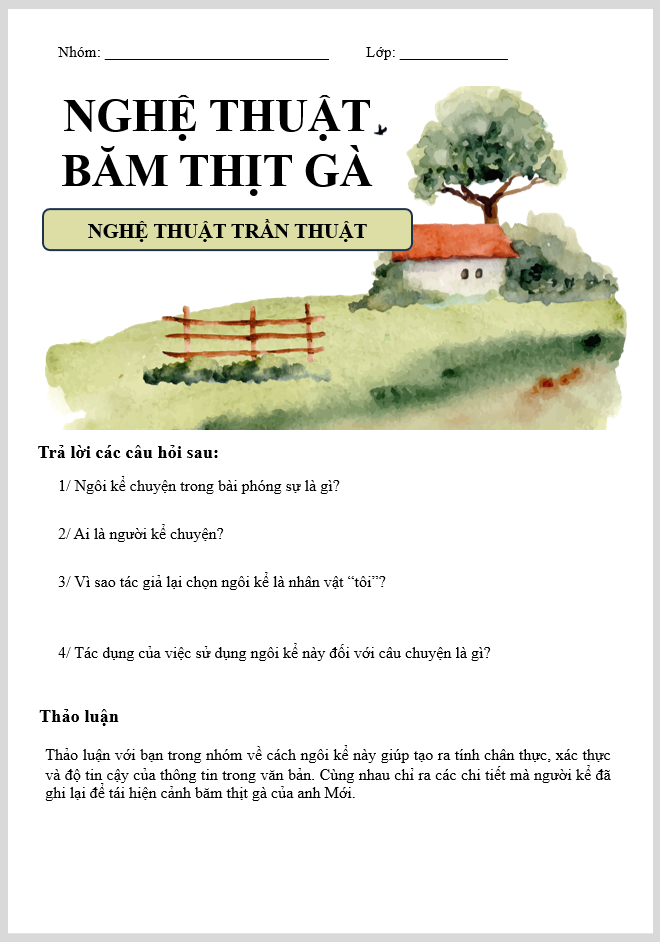 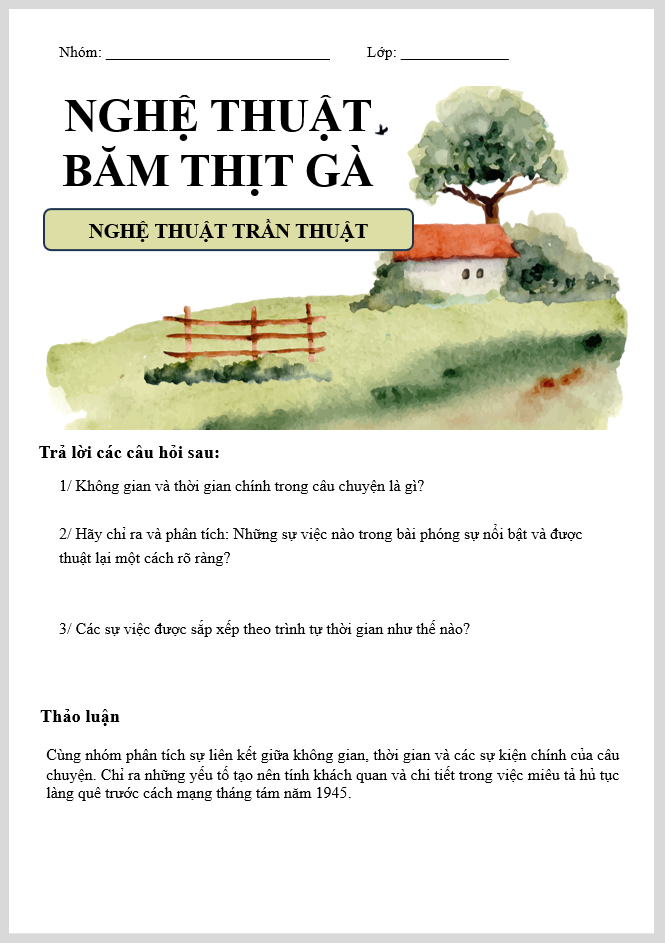 HS thực hiện nhiệm vụ theo phiếu học tập số 1 tìm hiểu ngôi kể chuyện.
II. Đọc hiểu văn bản 1. Cách trần thuật của nhà văn.
a.
Ngôi kể chuyện
- Bài phóng sự là lời kể của nhân vật “tôi”. Nhân vật “tôi” về thăm nhà người bạn cũ, đúng vào ngày nhà bạn đảm nhiệm việc “chứa hàng xóm” và chứng kiến “nghệ thuật băm thịt gà” của anh mõ làng.
- Tác dụng của ngôi kể: Tạo nên tính chân thực- xác thực và độ tin cậy của thông tin; tái hiện chi tiết toàn bộ chuỗi hành động băm thịt gà của anh Mới.
II. Đọc hiểu văn bản 1. Cách trần thuật của nhà văn.
b.
Không gian, thời gian
- Không gian: 
+ Ở nhà Lăng Vân.
+ Vùng nông thôn nghèo khổ trước CM.
 + Cảnh “chứa hàng xóm” đủ các thành phần trong làng.
- Thời gian: 
Cảnh “chứa hàng xóm” và cảnh băm thịt gà điêu luyện của anh mõ được thực hiện từ buổi sáng sớm.
II. Đọc hiểu văn bản 1. Cách trần thuật của nhà văn.
=> Các sự việc được sx theo trình tự thời gian
=> Cách quan sát, ghi chép của tác giả cụ thể, chi tiết, khách quan về hủ tục làng quê trước cách mạng tháng tám năm 1945.
c.
Các sự việc chính
Sự việc 1: Câu chuyện của tác giả và người bạn Lăng Vân lúc đêm khuya và gần sáng: bối cảnh và tình huống sự kiện “chứa hàng xóm”.
Sự việc 2: Cảnh mọi người đến nhà Lăng Vân dự lệ làng khi trời sáng rõ.
Sự việc 3: Cảnh anh mõ chia cỗ và băm thịt gà sau khi “hàng xóm đã đến đông đủ”.
NHIỆM VỤ
HS thảo luận nhóm tìm hiểu về nghệ thuật băm thịt gà của anh mõ trong văn bản, HS thảo luận và làm phiếu học tập theo gợi ý:
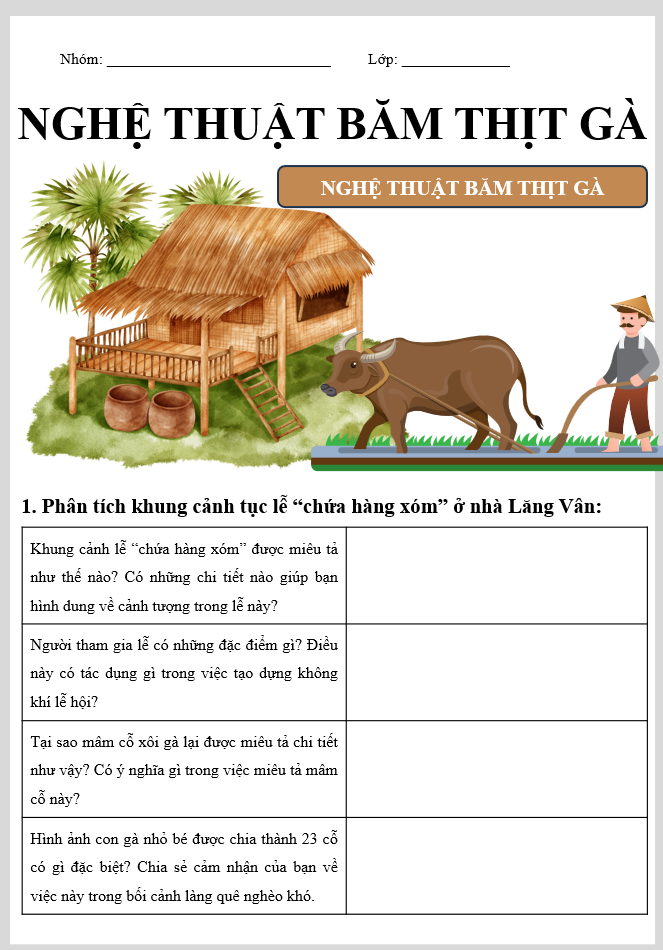 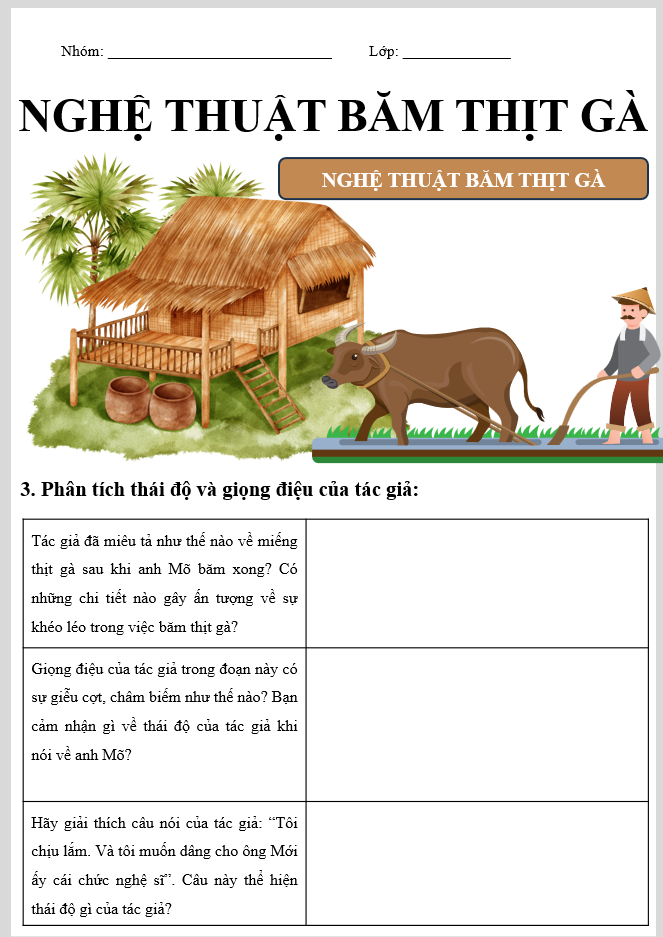 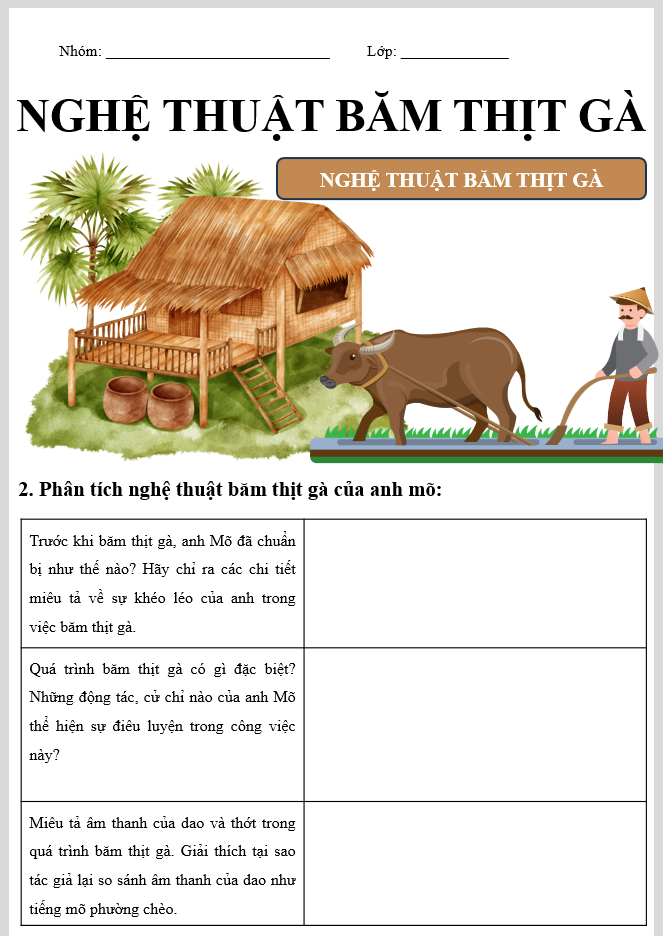 Nghệ thuật băm thịt gà
Thái độ, cảm xúc người viết
Khung cảnh tục lễ
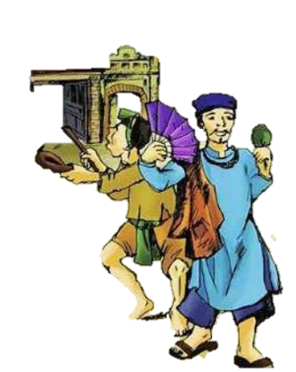 II. Đọc hiểu văn bản 2. Nghệ thuật băm thịt gà của anh mõ làng.
Khung cảnh tục lễ “ chứa hàng xóm”ở nhà Lăng Vân
a.
- Dân làng đến từ sáng sớm
- Người tham dự: già có, trẻ có, đứng tuổi có...
- Những kẻ quyền thế trong làng  quát nạt, ra lệnh chia cỗ.
- Mâm cỗ xôi gà:
Được anh mõ đội lên đầu.
Mâm xôi vừa kín lòng mâm đồng.
Đặc biệt là hình ảnh con gà nhỏ bé “một người ăn cố mới hết”.
Con gà thành 23 cỗ.
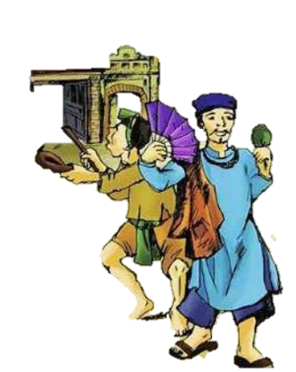 II. Đọc hiểu văn bản 2. Nghệ thuật băm thịt gà của anh mõ làng.
Khung cảnh tục lễ “ chứa hàng xóm”ở nhà Lăng Vân
a.
Nội dung 
Làng quê nghèo khổ, bị đè nén bởi những hủ tục.
Tầng lớp trên trong làng quyền uy, hạch sách dân.
Nghệ thuật: Kết hợp giữa tự sự, miêu tả, đối thoại để tường thuật sự việc.
II. Đọc hiểu văn bản 2. Nghệ thuật băm thịt gà của anh mõ làng.
b.
Nghệ thuật băm thịt gà của anh mõ
II. Đọc hiểu văn bản 2. Nghệ thuật băm thịt gà của anh mõ làng.
b.
Nghệ thuật băm thịt gà của anh mõ
Trước khi băm thịt gà:
- Chia cỗ gà: 23 cỗ.
- Hắn đổi thớt khác.
- Lời nói: băm thịt gà phải dao sắc, thớt phẳng mới không bong tróc da.
- Chia bộ lòng gà vào mười đĩa “không đĩa nào thiếu một thứ nào”.
 Con người giàu kinh nghiệm trong việc băm thịt gà.
II. Đọc hiểu văn bản 2. Nghệ thuật băm thịt gà của anh mõ làng.
b.
Nghệ thuật băm thịt gà của anh mõ
II. Đọc hiểu văn bản 2. Nghệ thuật băm thịt gà của anh mõ làng.
b.
Nghệ thuật băm thịt gà của anh mõ
Trong khi băm thịt gà:
- Động tác, cử chỉ thuần thục chia sỏ gà, phao gà: “năm miếng, miếng nào cũng dính một tý mỏ”, và “bốn miếng phao gà, miếng nào cũng dính một tý đầu, bầu nhọn, chẳng khác một cái chũm cau chẻ tư”. 
- Chia mình con gà: Chia con gà thành 92 miếng, cho 23 cỗ.
- Kĩ thuật chia gà: miếng nào như miếng ấy, đứt suốt từ  xương đến da, không còn dính nhau mảy may
II. Đọc hiểu văn bản 2. Nghệ thuật băm thịt gà của anh mõ làng.
b.
Nghệ thuật băm thịt gà của anh mõ
II. Đọc hiểu văn bản 2. Nghệ thuật băm thịt gà của anh mõ làng.
b.
Nghệ thuật băm thịt gà của anh mõ
Sau khi băm thịt gà:
+ Mỗi miếng thịt gà xâu một một cái tăm vào giữa.
+ Mỗi tảng xôi là bốn xâu thịt, thịt vừa hết xôi cũng vừa kháp.
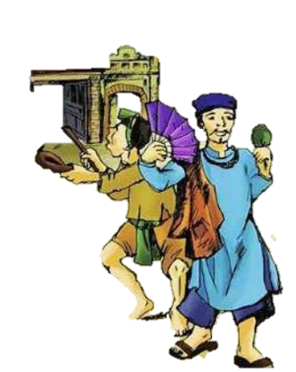 II. Đọc hiểu văn bản 2. Nghệ thuật băm thịt gà của anh mõ làng.
c.
Thái độ, cảm xúc của người viết
“Trông miếng thịt gà của hắn bốc ra góc mâm mới đẹp làm sao! Không dập, không nát, không bong da, nó giống như tập cánh của con bươm bướm. Nếu để trước môi mà thổi, có thể bay được mười thước.”
“Tôi chịu lắm. Và tôi muốn dâng cho ông Mới ấy cái chức nghệ sĩ”.
=> giọng điệu giễu cợt, châm biếm, đả kích.
NHIỆM VỤ
HS thảo luận nhóm tổng kết những đặc điểm của phóng sự qua văn bản:
II. Đọc hiểu văn bản 3. Đặc điểm phóng sự trong văn bản
Tính thời sự
Mục đích phóng sự
Tái hiện một hiện tượng ở nông thôn, qua đó thể hiện thái độ châm biếm, phê phán, tác động đến nhận thức của con người trong XH đương thời
Không phải chỉ ngợi ca, thán phục tài năng lao động của anh mõ mà chủ yếu đả kích, châm biếm phong tục “chứa hàng xóm” trong đời sống ở nông thôn VN trước CM
Phê phán hiện thực thực chia phần ở nông thôn, quan niệm “ một miếng giữa làng”, vì miếng ăn, vì sự chia phần nhiêu khê khiến cho dân nghèo khổ sở.
Tính thẩm mĩ
Thể hiện dấu ấn phong cách cá nhân của tác giả qua việc miêu tả nhân vật, sử dụng ngôn ngữ và những lời trữ tình ngoại đề giàu hình ảnh, cảm xúc
Tính xác thực
Sự chính xác của phóng sự thể hiện qua việc ghi chép chân thực những chi tiết, thời gian, địa điểm, đaực biệt là ghi chép tại chỗ cảnh băm thịt gà
LUYỆN TẬP
HS viết đoạn văn (khoảng 150 chữ) trình bày cảm nhận về một khía cạnh nội dung hoặc nghệ thuật văn bản.
LUYỆN TẬP
Có thể chọn một khía cạnh nội dung (câu chuyện về lệ làng, cảnh băm thịt gà,...) hoặc nghệ thuật (cách quan sát, ghi chép tại chỗ; nghệ thuật miêu tả nhân vật; giọng điệu hài hước, châm biếm;...) để triển khai đoạn văn. 
− Gợi ý cách triển khai: 
+ Giới thiệu khía cạnh được lựa chọn làm đề tài cho đoạn văn. 
+ Nêu vị trí, phân tích được ý nghĩa của khía cạnh đó trong việc làm nên giá trị nội dung hoặc nghệ thuật của bài phóng sự.
VẬN DỤNG
Viết một đoạn văn (khoảng 150 chữ) hoặc  thiết kế dưới dạng các bản tin, Pallet….
Yêu cầu: Chỉ ra một số hủ tục tồn tại trong đời sống, đặc biệt là ở nông thôn Việt Nam hiện nay và nêu phương hướng, giải pháp hạn chế, xoá bỏ các hủ tục đó.